Multi-ParagraphEssay
Paper Structure
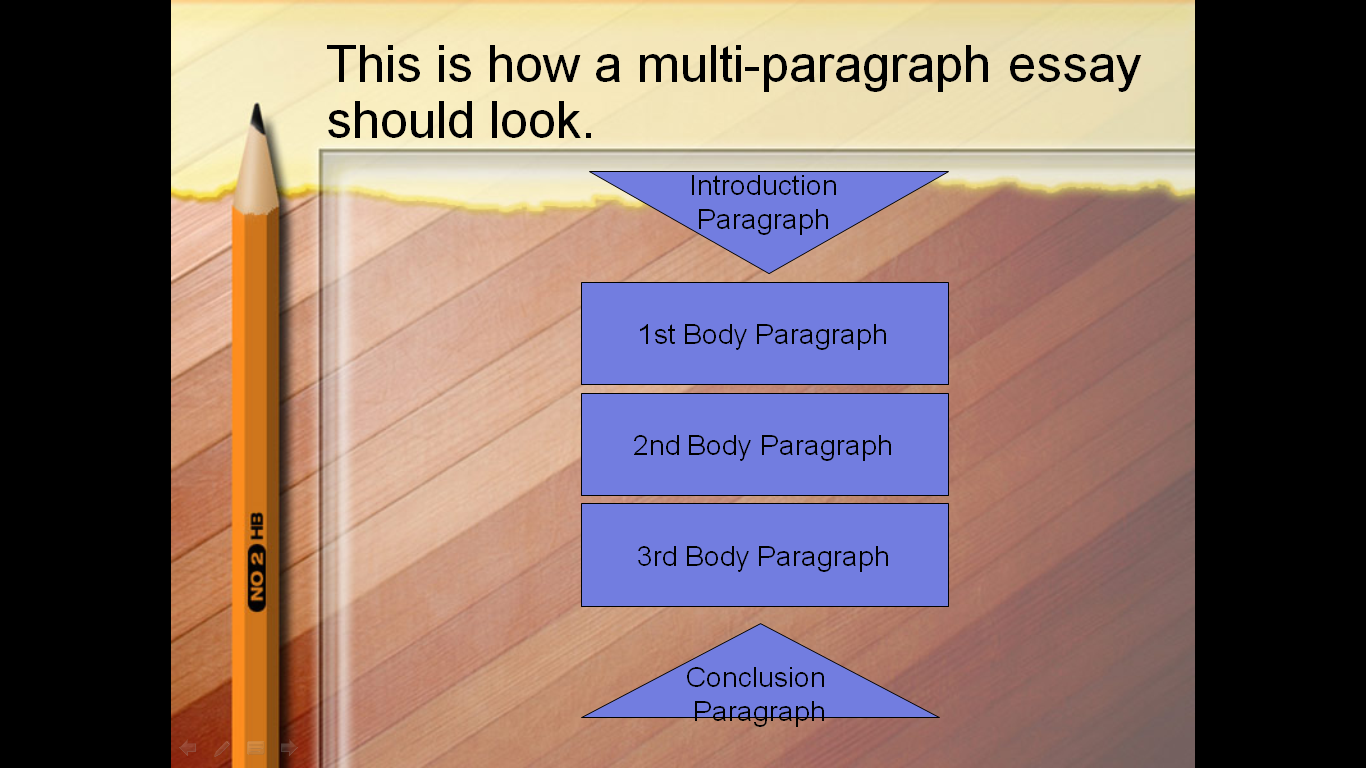 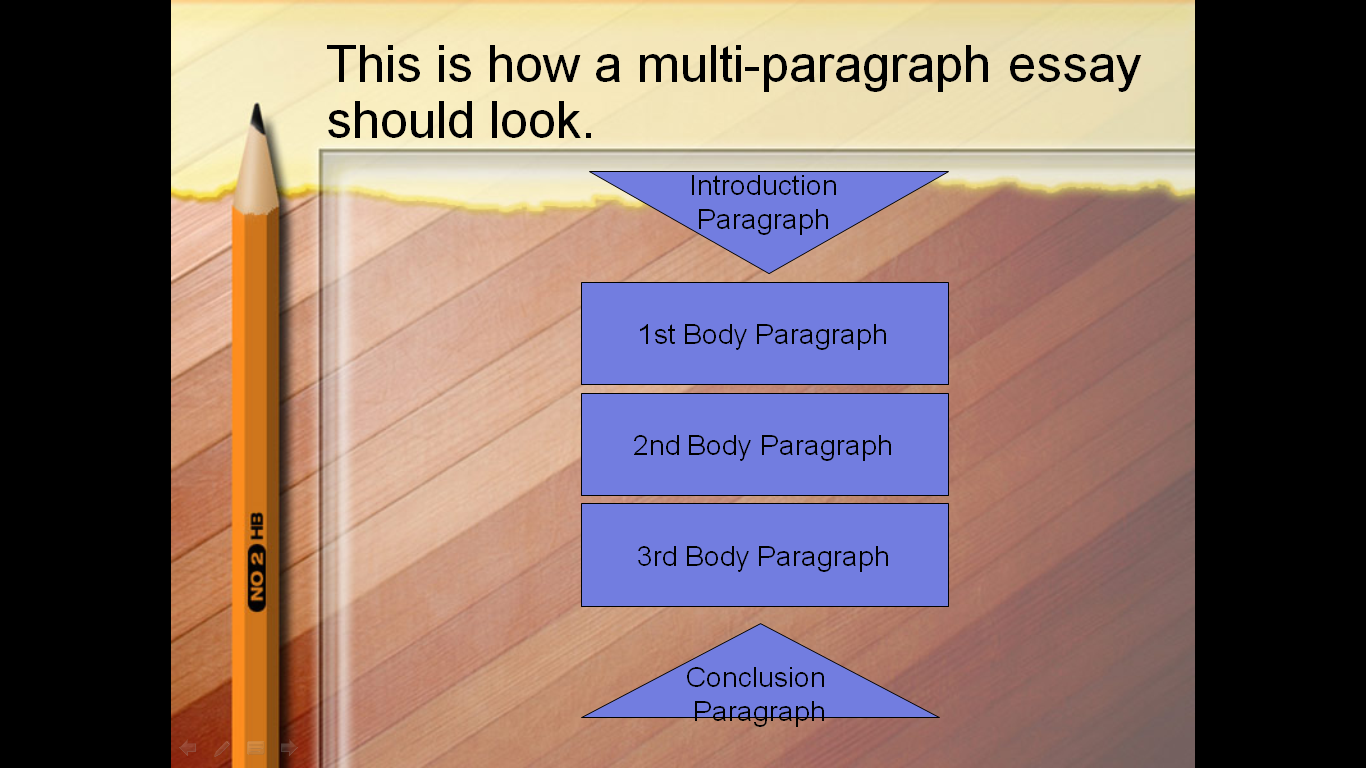 Introduction
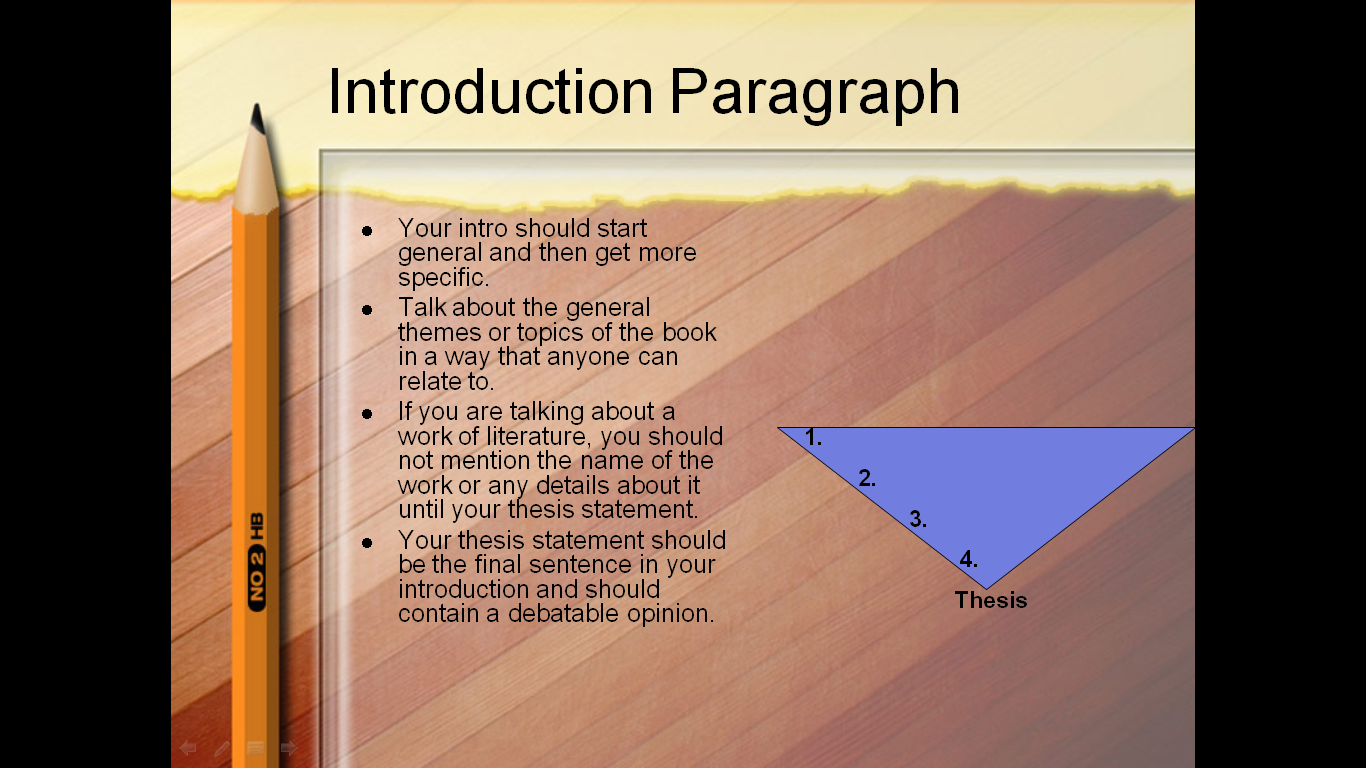 Compare these two introductions. Which one is a better opening?
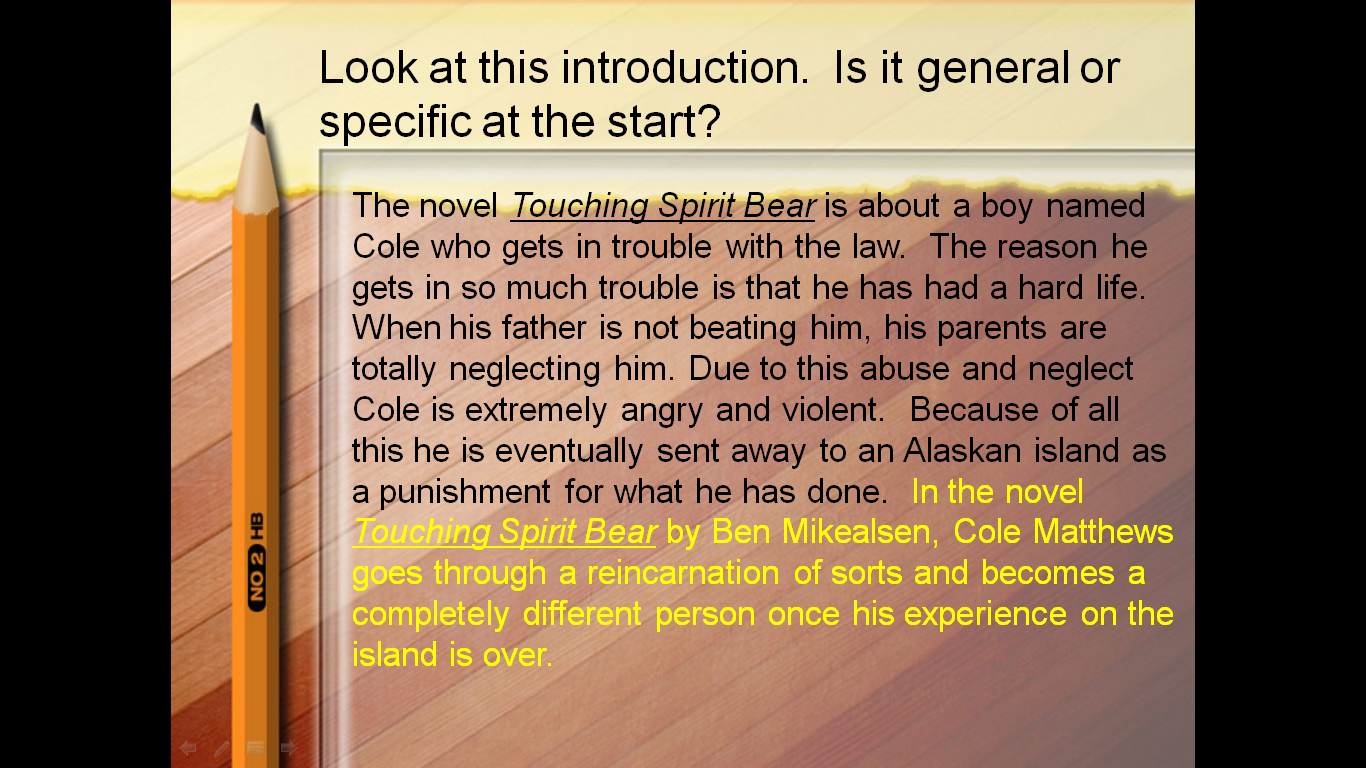 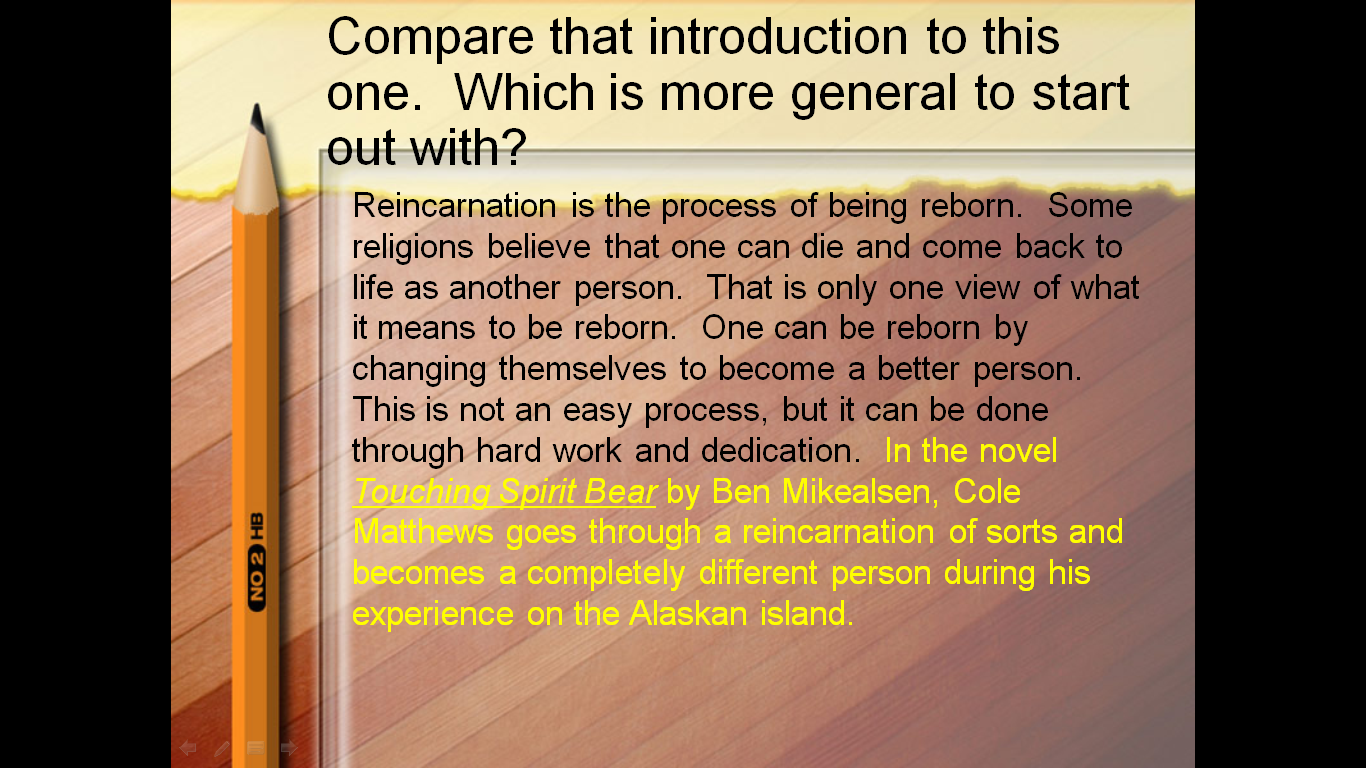 Body Paragraphs
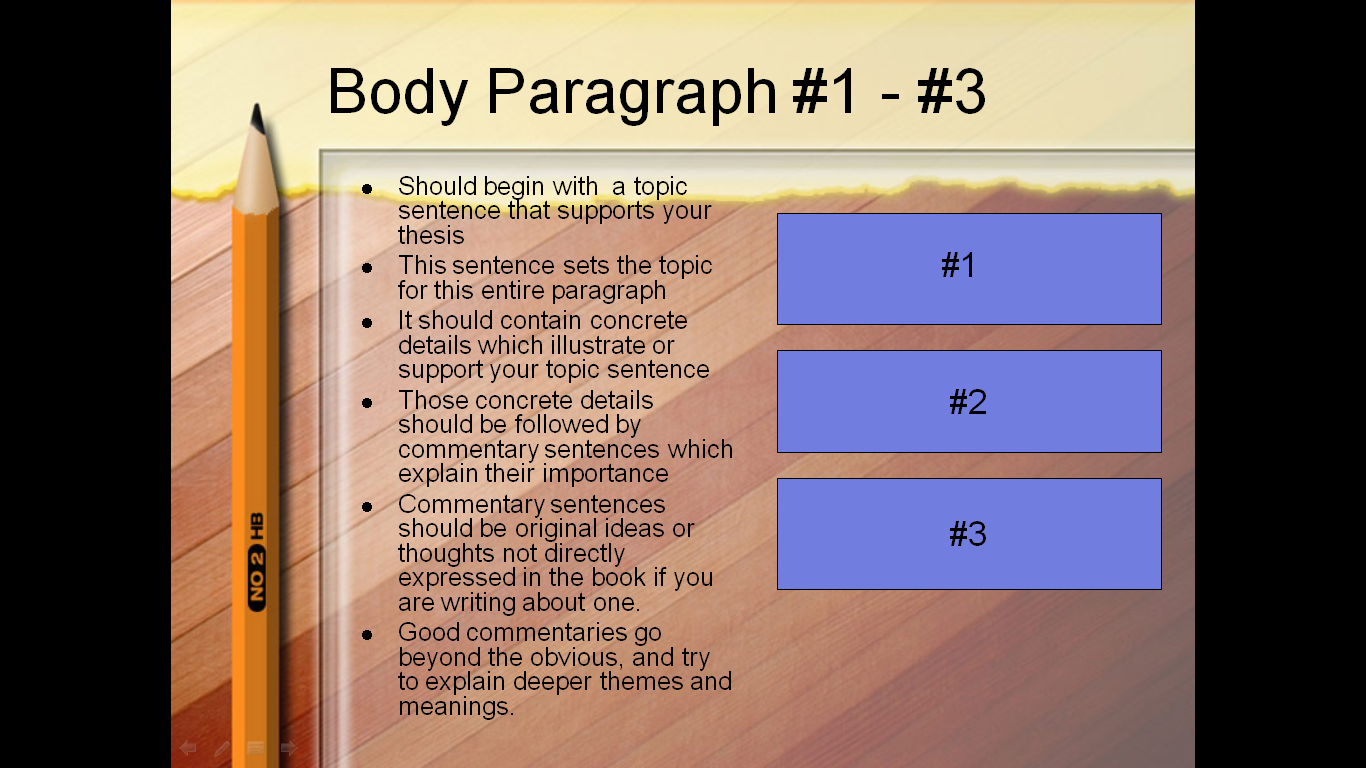 How to Use Transitions
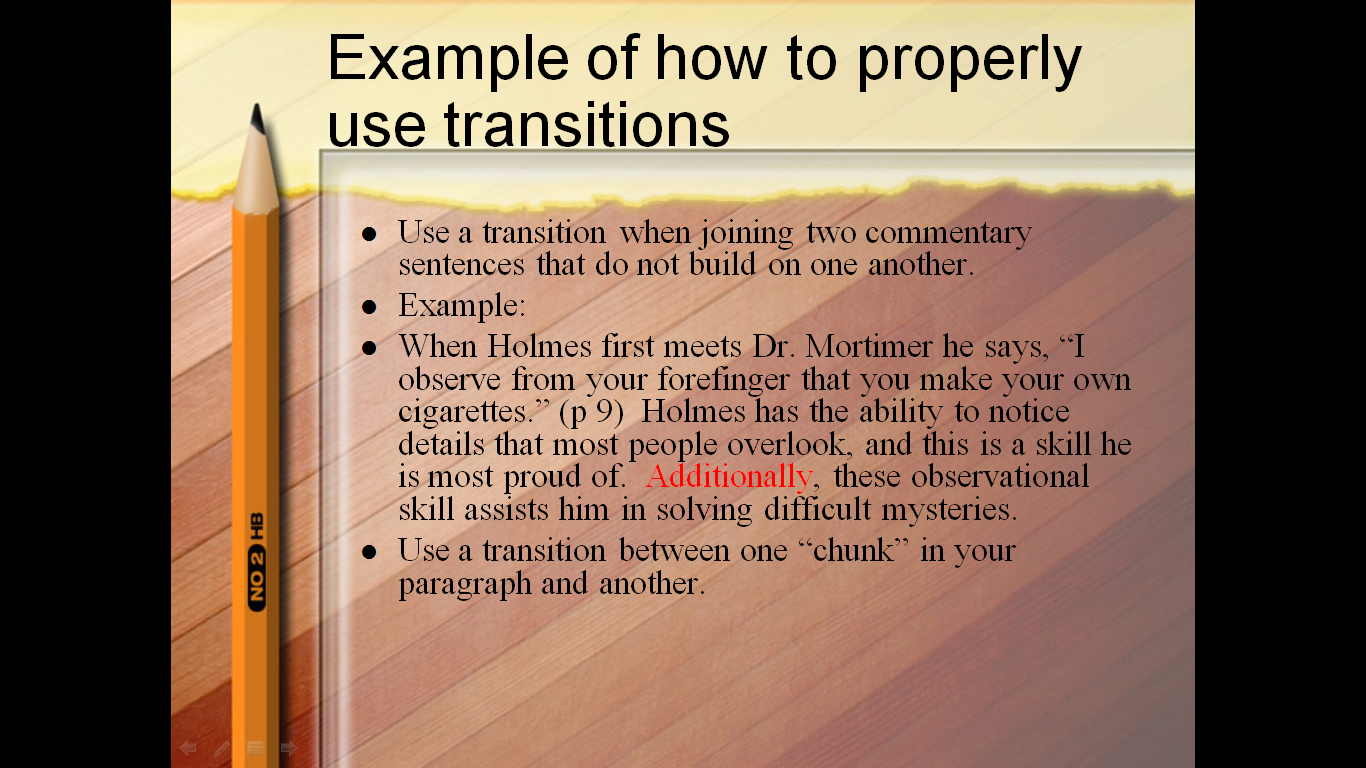 How to Use Transitions
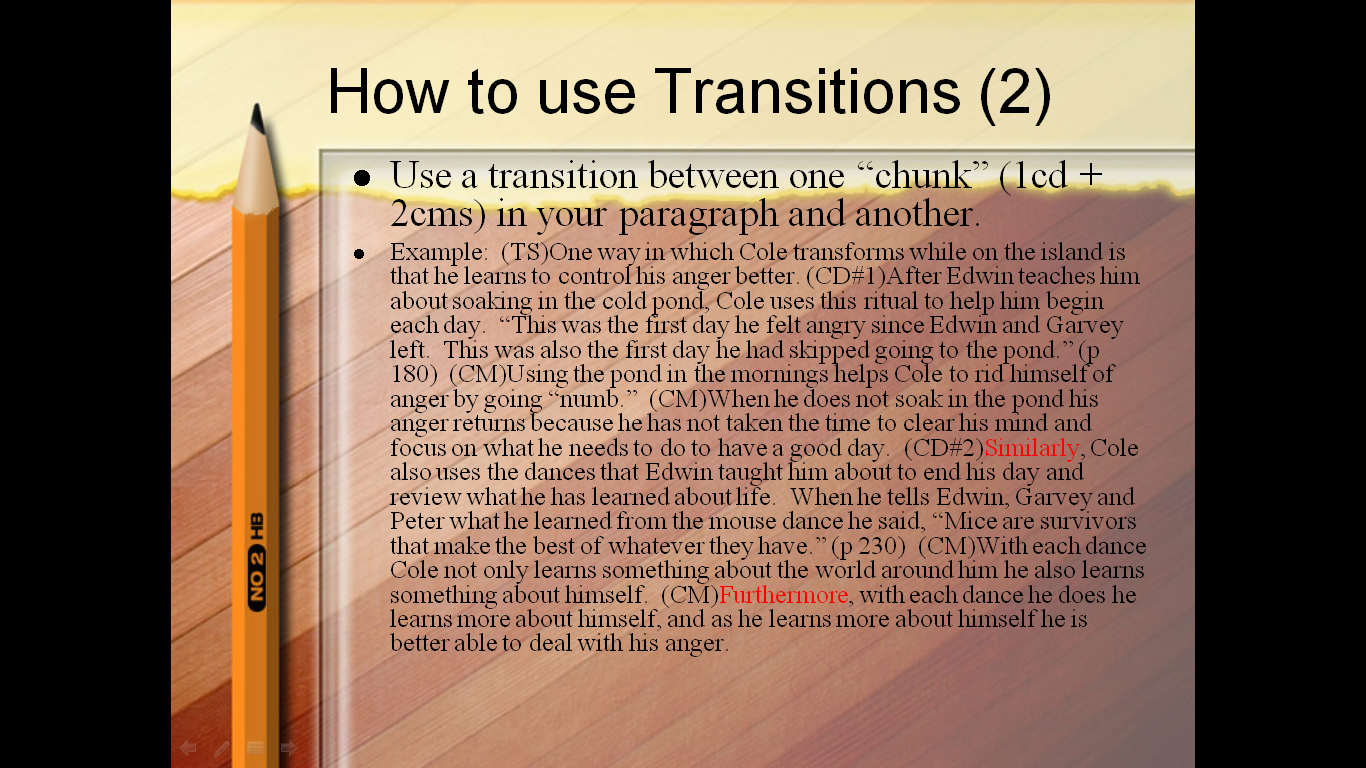 Lead In
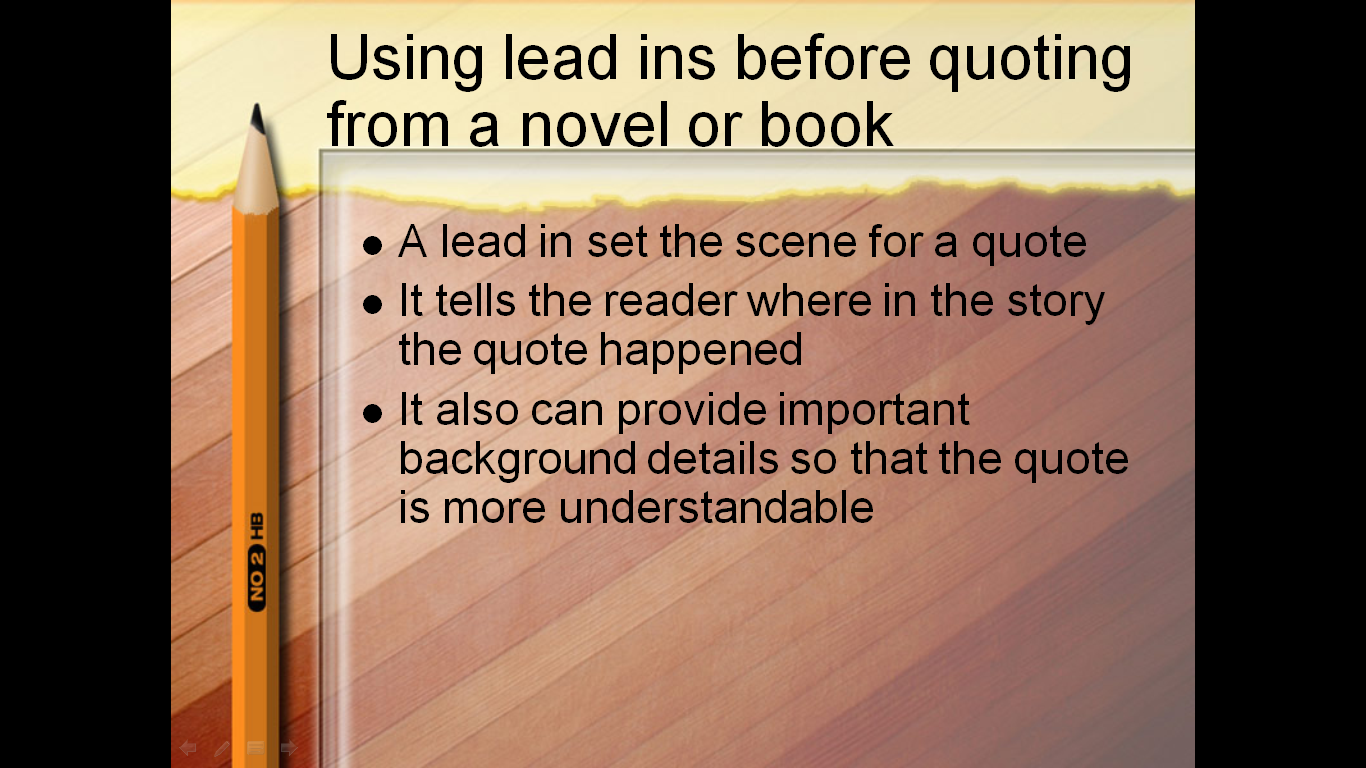 Lead In
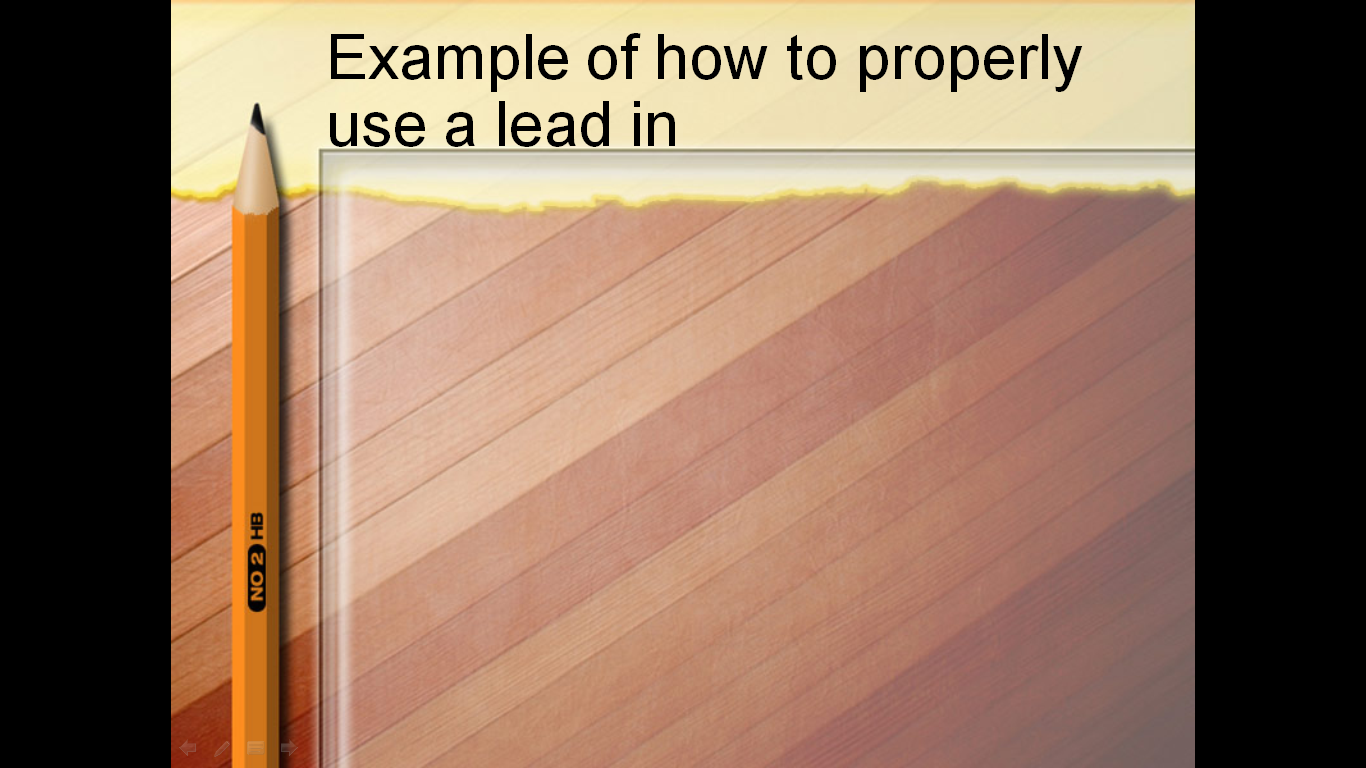 Quote: “I observe from your forefinger that you make your own paper” (Doyle 9).
Lead in: In the novel, when Sherlock Holmes first meets Dr. Mortimer, he says, “I observe from your forefinger that you make your own paper” (Doyle 9).
Quote: “Indeed, sir! May I inquire as to who has the honour to be the first” (Doyle 10).
Lead in: Later, when Dr. Mortimer says that he came to Holmes seeking the second highest mind in Europe, Holmes responds by saying, Indeed, sir! May I inquire as to who has the honour to be the first” (Doyle 10).
Conclusion Paragraph
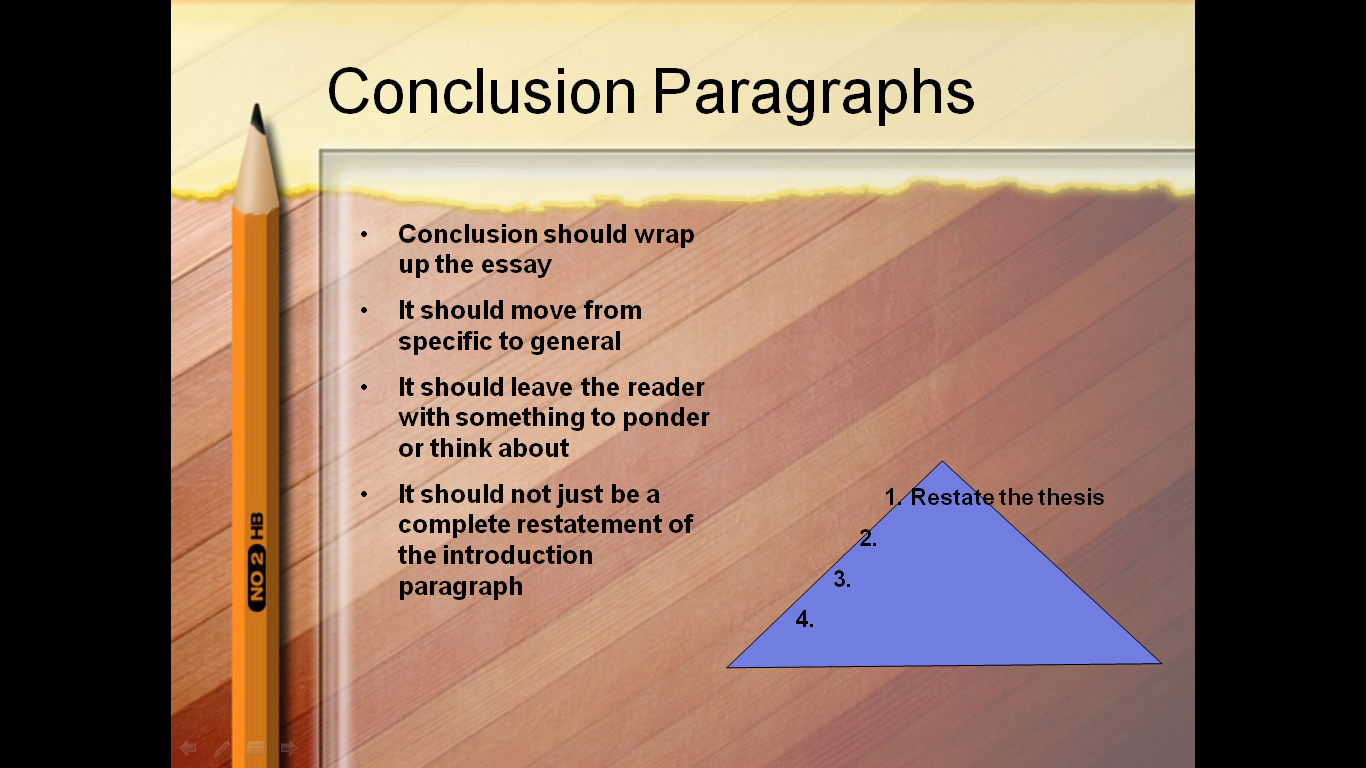 Paragraph Structure
Get Ready to Color Your World!
THE BUILDING BLOCK OF WRITING -
How to write an effective paragraph
Materials: When we write using the Schaffer model we use blue, black, red and green pens.
Blue is for Topic Sentences (TS)
Red is for Concrete Details (CD) 
Green is for Commentary Sentences (CM)
Black is for Concluding Sentences (CS)
Step 1 - The Topic Sentence (TS)
The TS is the 1st sentence of the paragraph.
It proclaims the main idea and contains an opinion. Usually a mildly controversial statement- something that you have to prove.  It can be as brief as three words.
Step 2 - Concrete Details (CD)
CDs = Support for your TS. (facts, quotes, statistics, examples, paraphrases etc. from the text or research.
CDs can’t be argued with - a CD is evidence that supports your point
CDs can be direct quotes or paraphrased information
CDs include the “stuff from the story, reading, article, etc.”
Step 3: Commentary Sentences (CM)
CMs = your analysis, interpretation, inferences, opinion, explanation or insight.
CMs = the “so what?”
CMs = the stuff from your head
Restrictions of Commentary
Students may not use I, me, my, we, us would, should, could, may or might in their essays.
These words encourage them to leave the story and become “preachy.”
Example: “I hope I have a friend like George some day.”
Or, “They should have just gone on their separate ways.”
Such commentary does not strengthen student writing.
17
This shows that…
Need help producing commentary?
Start it with: “This shows that _________.”

“In Of Mice and Men, George Milton looks out for Lennie’s welfare.  For example, he tells Lennie not to say anything to Curley in the ranch house.  This shows that he understands how easily Lennie gets into trouble without realizing it.  This shows that he wants to keep Lennie out of harm’s way by shielding him from contact with strangers.”
18
Step 4: Concluding Sentence (CS)
A CS wraps up the paragraph. It brings the reader back to the original topic without repeating the same words or summarizing.

The third pig of the legendary fable outsmarts not only his brothers but the “big, bad” wolf as well.
Example: One Chunk
The killing of Osama Bin Laden will have a great impact on international relations in the next few years. The U.S. intelligence community had been searching for Bin Laden for almost a decade when he was finally located in a compound in Abbotabad, Pakistan (Smith). The uneasy relationship between the U.S. and Pakistan surely has been damaged by the realization that Bin Laden was hiding in this major urban area.   Given Bin Laden’s great notoriety and distinctive appearance, it’s hard to believe that someone in this affluent, military city wasn’t aware of his presence. Perhaps it is time for the U.S. to re-evaluate our relationship with Pakistan.
Example: Two Chunk
In George Orwell’s Animal Farm, Boxer represents the everyday working class of Russia. First, Boxer works harder than all of the other animals, as Orwell writes, “From morning to night he was pushing and pulling, always at the spot where the work was hardest” (40). Boxer believes in Animalism and is motivated to work harder for this cause than even for Farmer Jones. Also, Boxer’s character reveals that the Orwell believed the common workers of Russia were also working harder than ever with little reward.  Secondly, Boxer is easily brainwashed by Napoleon and his propaganda, insisting in Napoleon’s right policies (Orwell 91).  Because Boxer is less intelligent than other animals, Napoleon easily convinces Boxer to sacrifice for a greater good while overlooking the terrible injustices.  Consequently, Orwell suggests that the lower class Russian workers were also easily manipulated by Joseph Stalin.  Therefore, Boxer’s character, through his relentless work and gullibility, paints a picture of the much abused, hardworking, and honest Russian working class.
Example: Three Chunk
In Romeo and Juliet by William Shakespeare, Friar Lawrence is partly responsible for the tragic and senseless deaths of the star-crossed lovers. For example, after Romeo asks him for help after meeting Juliet at the Capulet’ party, the friar marries them without telling their parents (2.2.36-45). Without his participation, this doomed couple would not have followed his course. Therefore, at that moment he decides to take a shortcut to peace instead of making a strong path to it. Additionally, he gives Juliet the potion and sends the letter to Romeo (4.4.23-52). Even though this is a major part of his plan, the friar foolishly assumes the information has reached Romeo and fails to confirm it. His plan is foolhardy, full of potential disaster, and subject to human error. Furthermore, the friar abandons Juliet in the tomb when they both see Romeo’s corpse (5.1.136-45).  Afraid for his own reputation, he leaves instead of stopping more tragedy. His selfish desire to save his own skin leads to the loss of a heartbroken, distraught teenaged girl. Despite his good intentions to make peace, the friar must accept part of the blame for the death and devastation.
Paragraph Requirements
What are chunk paragraphs?
A combination of CDs and CMs is called a chunk.  A chunk is made up of 3 sentences. A two chunk paragraph is an extension of the one chunk paragraph.  

	TS				TS
	CD				CD
	CM				CM
	CM				CM
	CS				CD
						CM
						CM
						CS
Chunk #1
Chunk #1
Chunk #2
A chunk can include different ratios of CD to CM depending on the mode of writing
The ratio is the amount of CD:CM in a body paragraph.

The typical English class ratio is 1:2 for response to literature and 2:1 for persuasive or expository writing.
A typical history ratio might be 2:1.
ENGLISH DEPARTMENT RUBRIC FOR 1 CHUNK PARAGRAPH WITH A 1:2 RATIO - SCORE OF 4 (located on share drive)
ENGLISH DEPARTMENT RUBRIC FOR 2 CHUNK PARAGRAPH WITH A 1:2 RATIO - SCORE OF 4 (located on share drive)
What is Weaving?
Weaving is the goal of all writers.  It describes the ability to weave together CDs and CMs while effectively communicating ideas through writing.  Writers that effectively weave are aware of expected ratios/balance AND can seamlessly put them together in their writing.  As a teacher it is important that you recognize students who effectively weave and allow them to do so.
Are our students weaving?
Some are….most aren’t.  Why?
Many of our 9th students haven’t received specific feedback about their writing (via rubric etc.)
Many of our 9th and 10th grade students are very good at summarizing CD, but STRUGGLE with CM
Teachers have different expectations which is a source of frustration for students - we don’t speak the same language.
Students have trouble with organization - their writing wanders.  We ask them to master the structure before allowing them to leave it.
Students who are weaving should know it!  You can ask them, in English class are you weaving?